RapidSmith 2: A Framework for BEL-level CAD Exploration on Xilinx FPGAs
Travis Haroldsen
Brent Nelson
Brad Hutchings
FPGA’2015   Feb 22-24
RapidSmith 1
Framework for modifying Xilinx XDL designs
Contain components and routing of Xilinx chips
Supports large number of research topics including
Rapid design prototyping flows
Reliability and fault-tolerant techniques
PR frameworks
Post-PAR debug
FPGA security
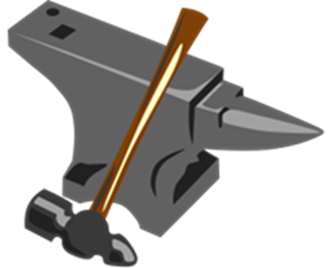 2
RapidSmith 1 Limitations
RapidSmith uses string attributes to describe slice-level functionality
Little information about the types of BELs in a site
Hinders BEL-level manipulations
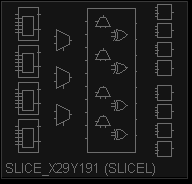 BXINV::#OFF
?
F:frame_buf/VGA/r_regVS<4>_rt:#LUT:D=A1
FFY_SR_ATTR:#OFF
COUTUSED::0
_BEL_PROP::G::PK_PACKTHRU
CYSELG::G
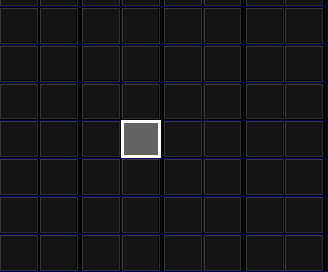 YUSED:#OFF
CYINIT:CIN
GNDF:ProtoComp1.GNDF.1
FXMUX::FXOR
3
RapidSmith 2 Improvements
Adds BEL types, properties, and interconnectivity
New BEL-level netlist
Tools to convert between XDL and BEL-level netlist
Allows modifying the packing of a design
Provides functionalityfor packing, placing, and routing a synthesized netlist onto Xilinx FPGAs
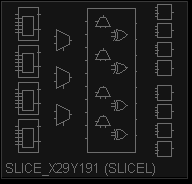 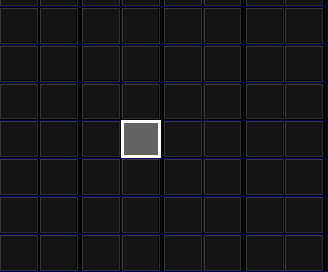 4